老年活动
xcxiao@uestc.edu.cn
老年活动
电子科大现有离退休教职工2千多人，多才多艺者众，更有许多活动积极参与者。
2014-06-27下午，校退休办举办了七一庆祝活动，数百人的规模，甚是热闹，看看附上的节目单，就有体会了。
附上几张会场照片，挂一漏万，将就看看吧！
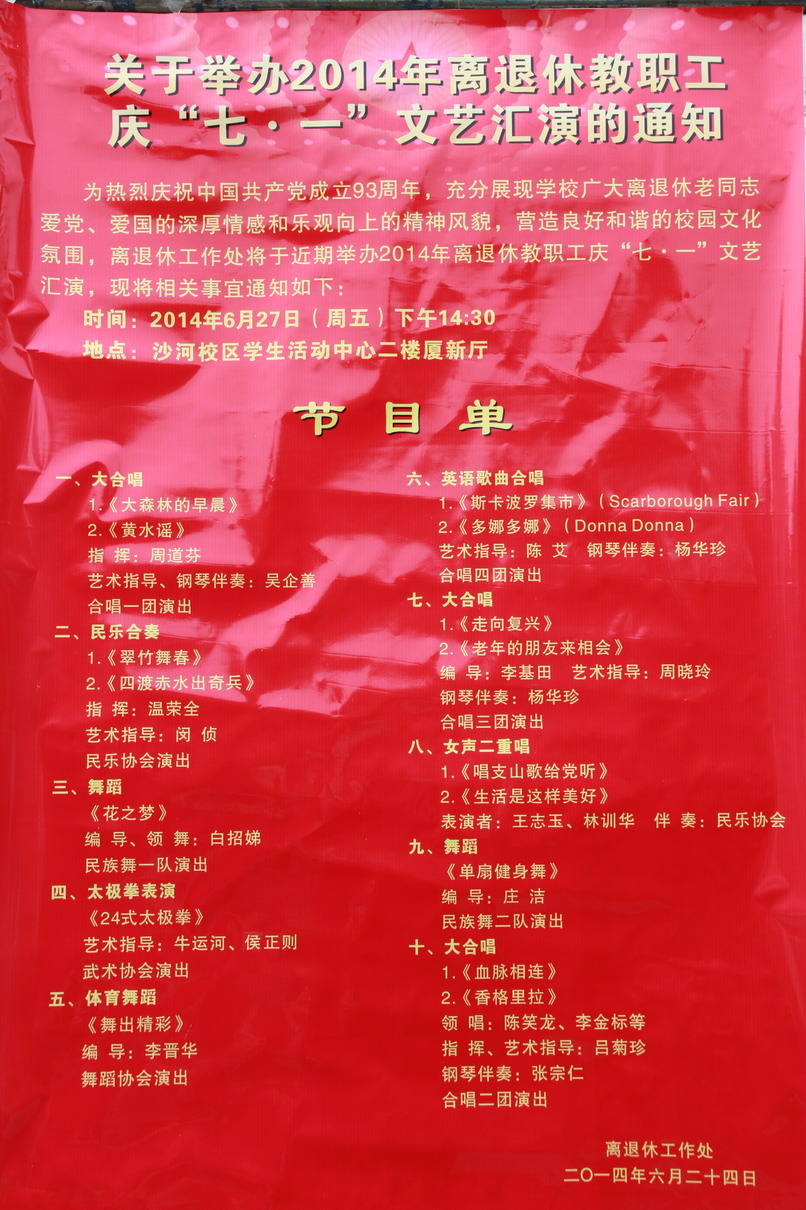 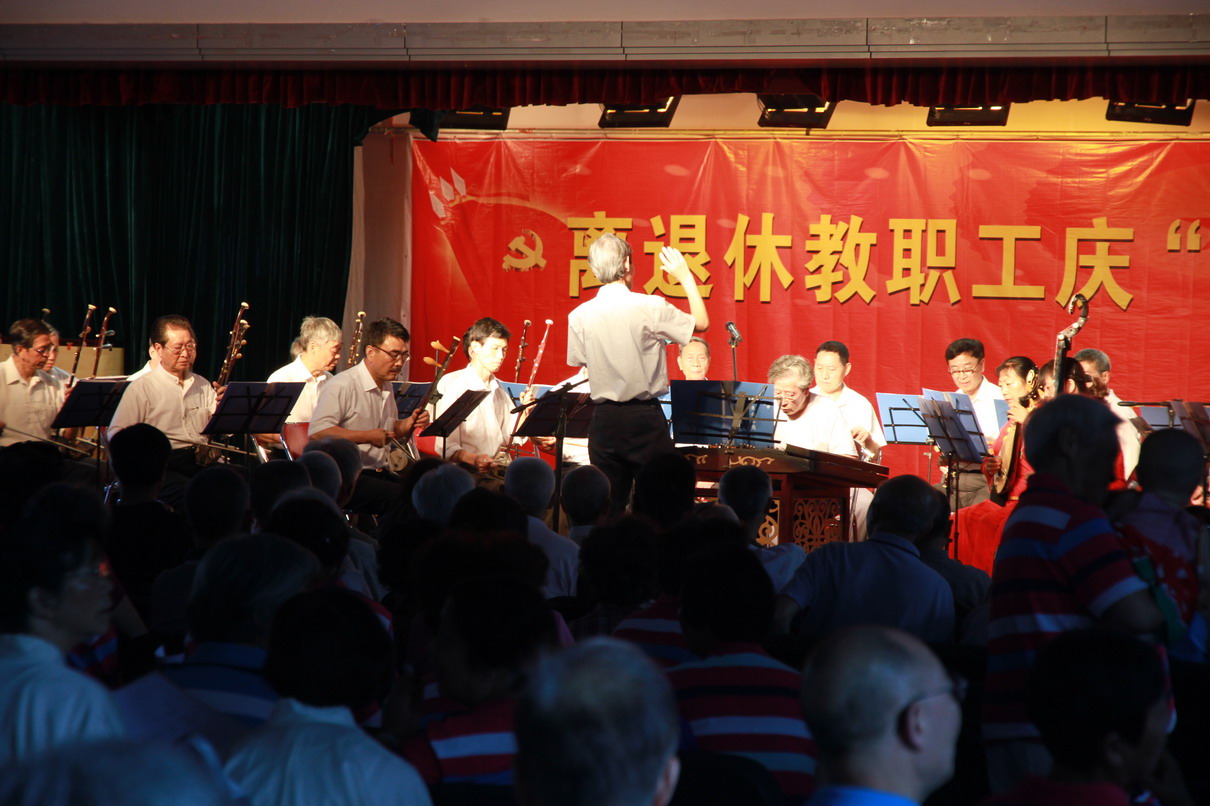 民乐合奏-1
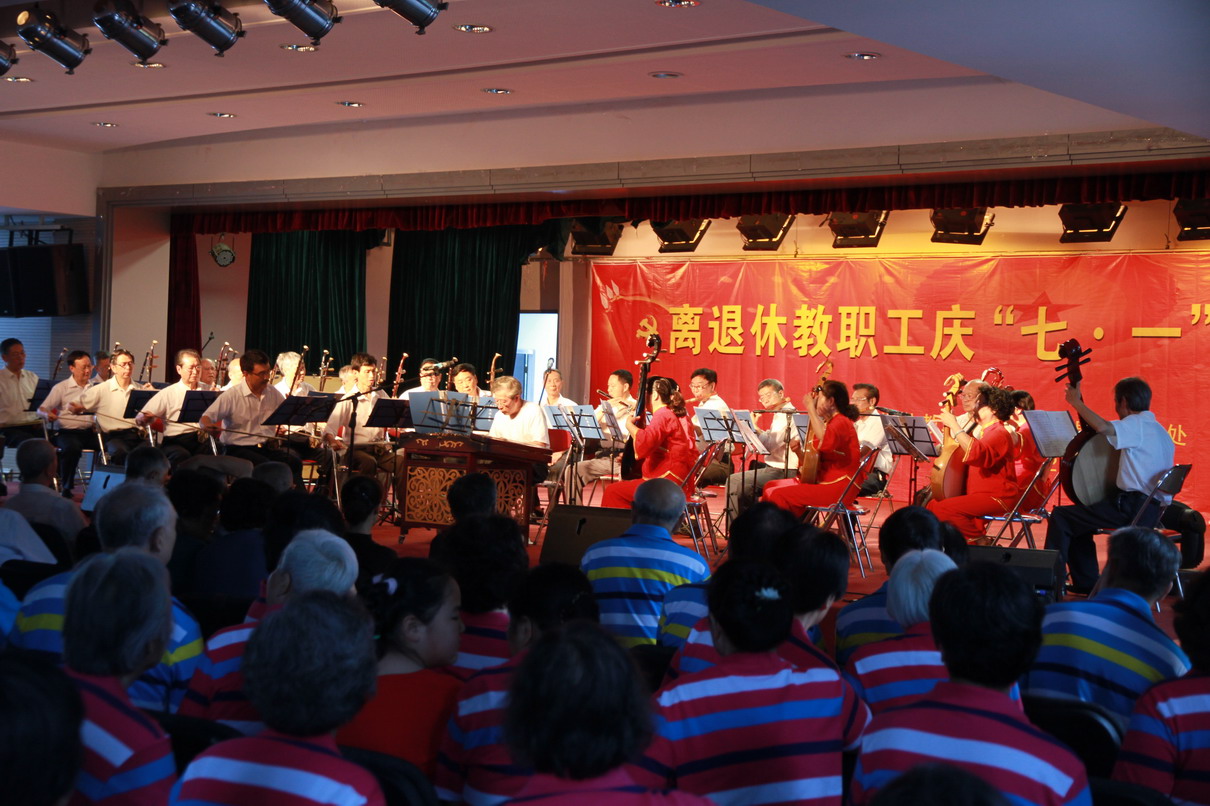 民乐合奏-2
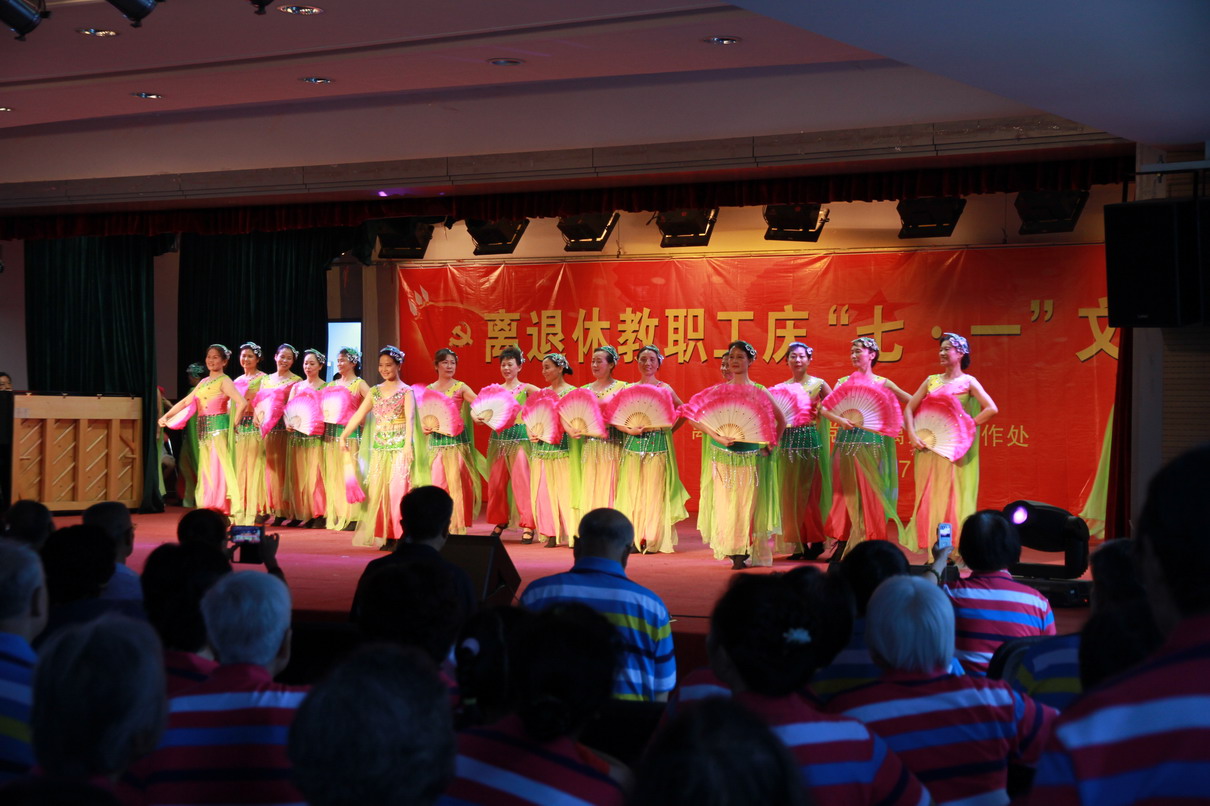 舞蹈---花之梦
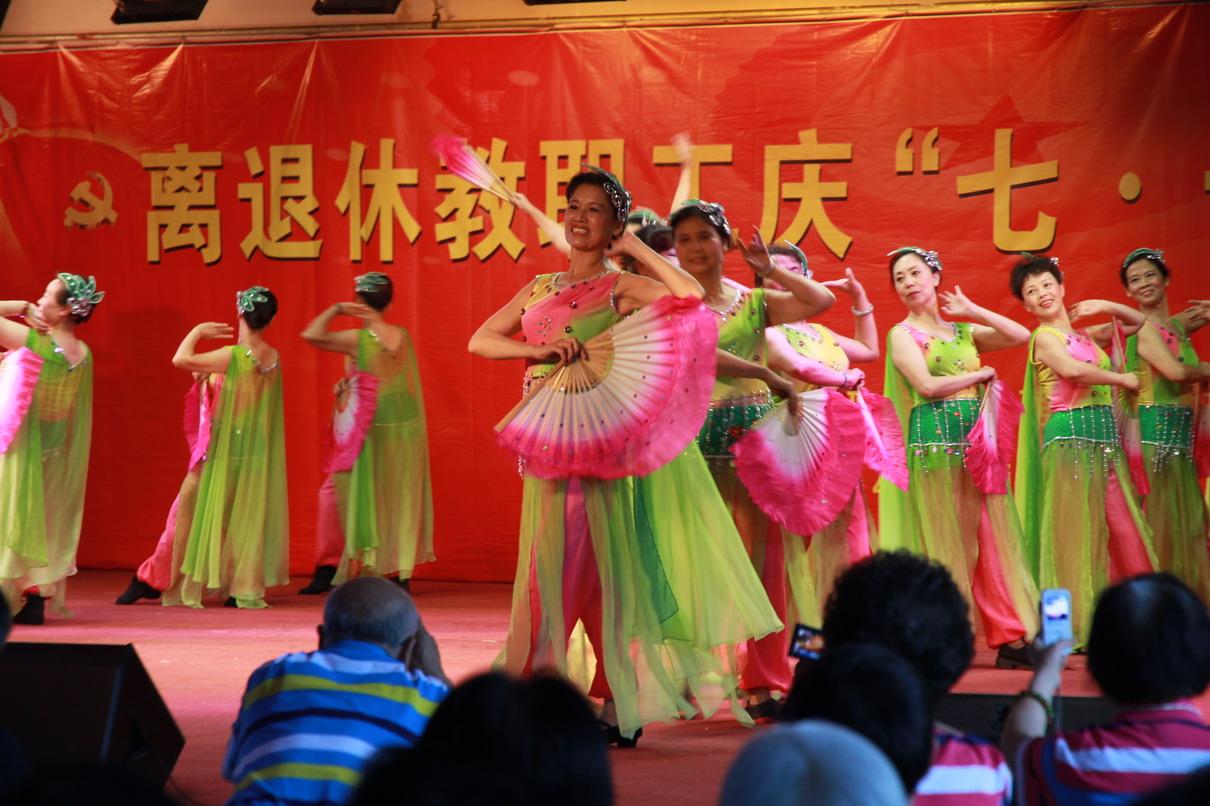 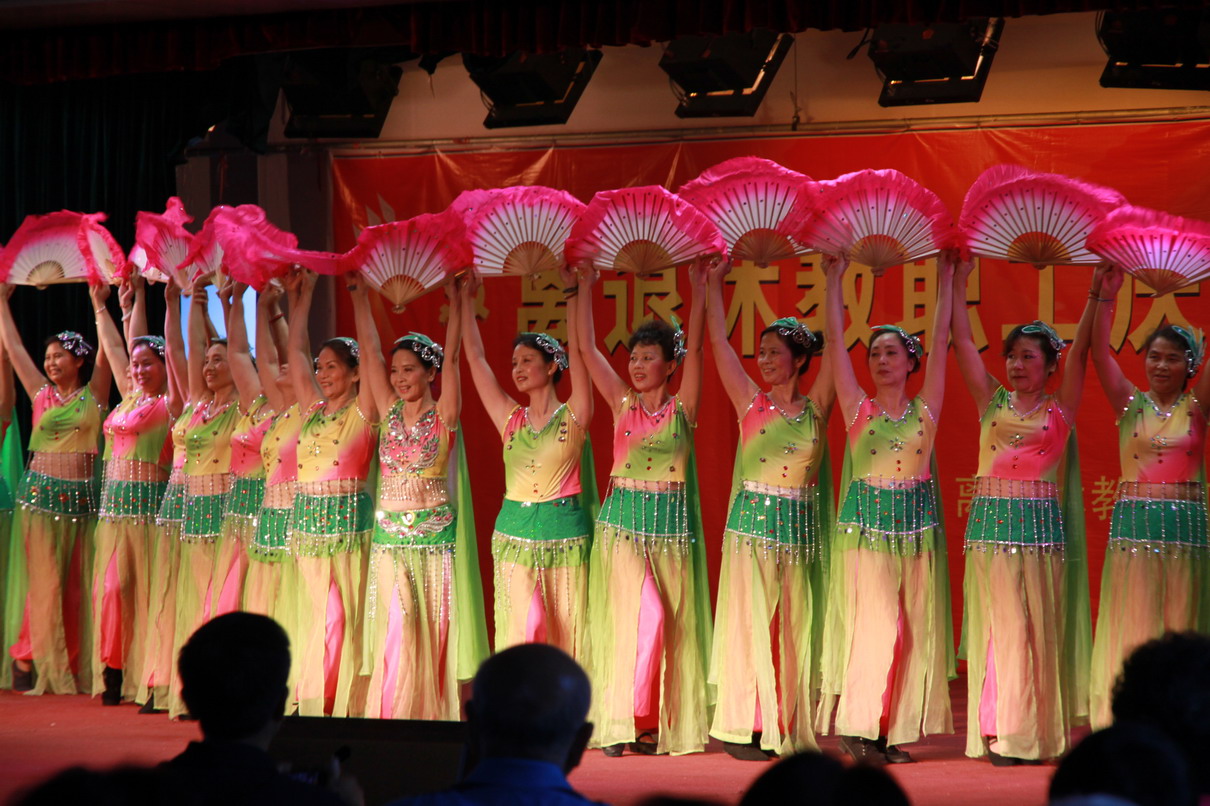 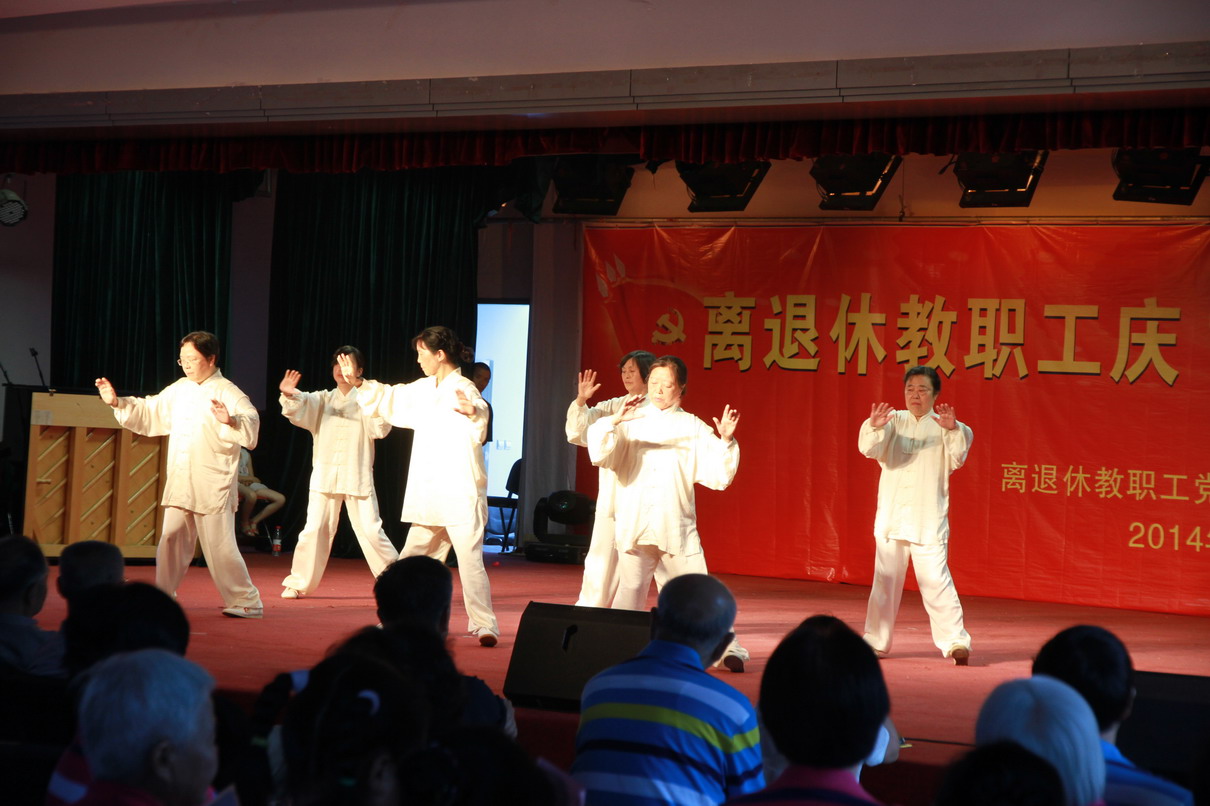 太极拳
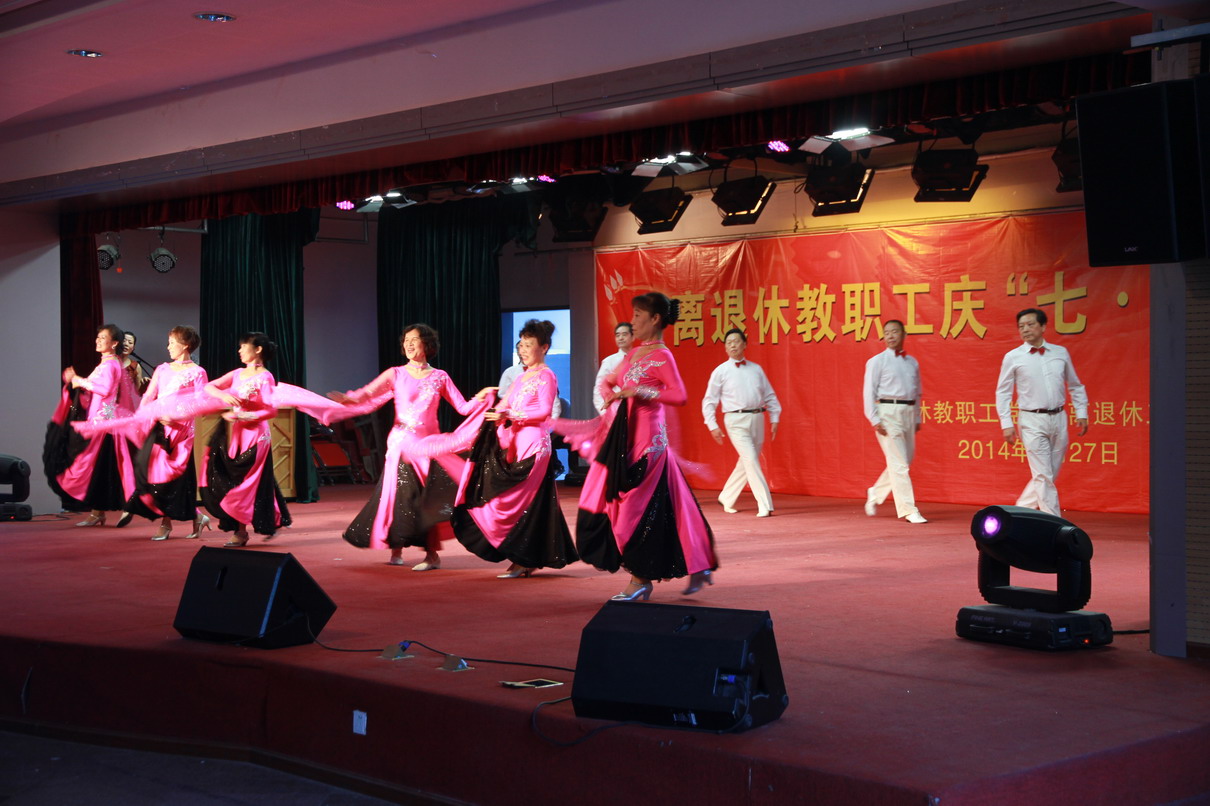 舞出精彩
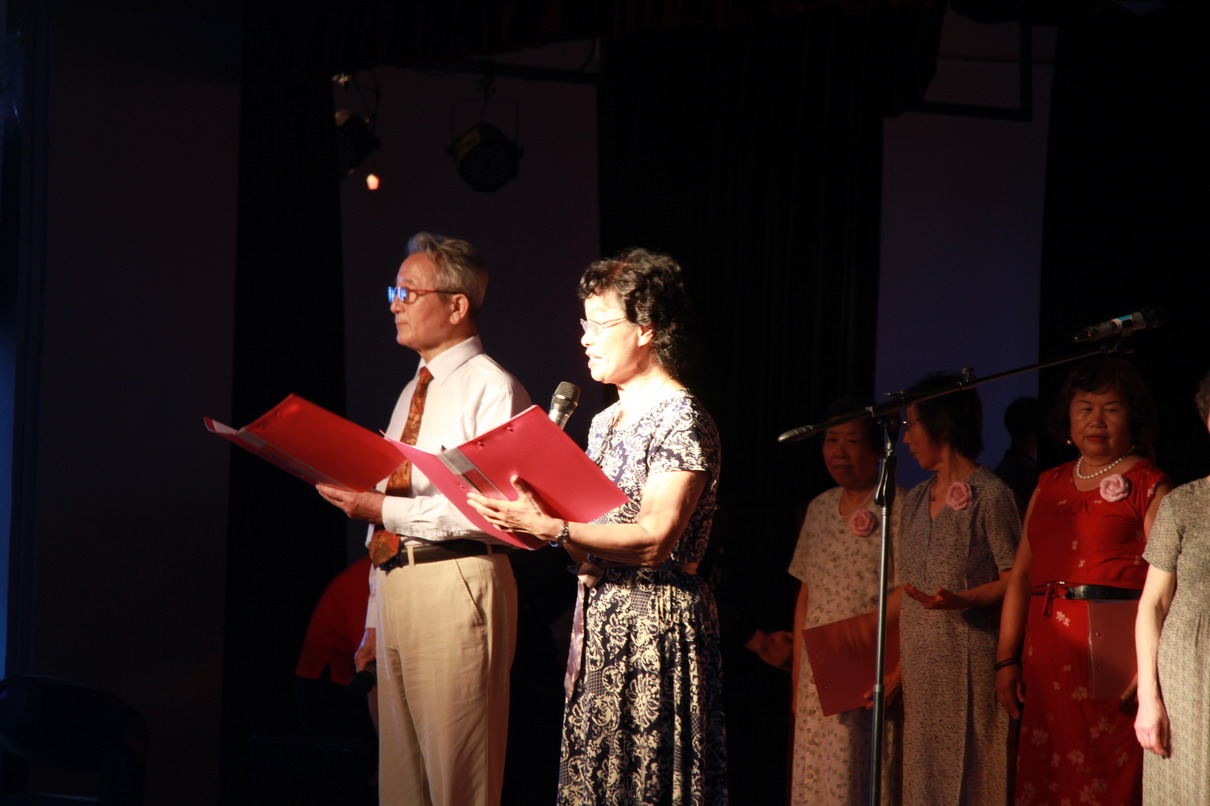 主持-1
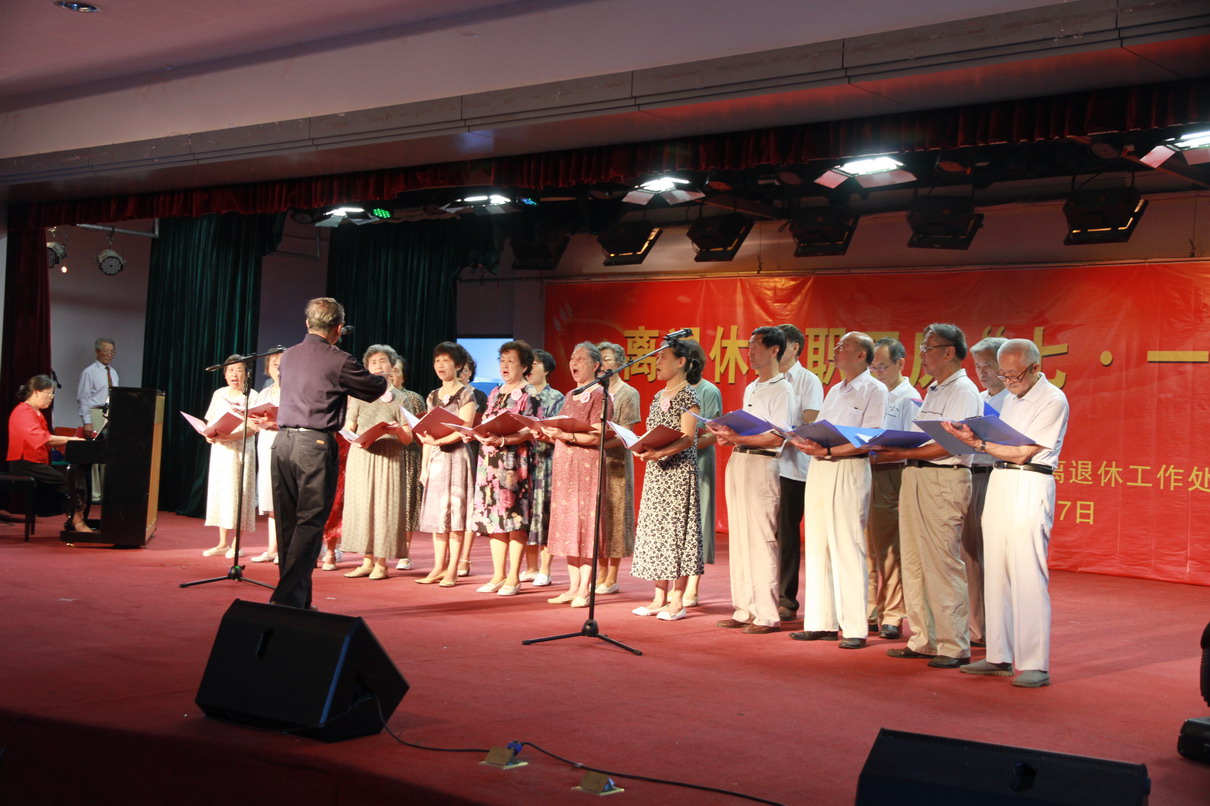 合唱四团表演
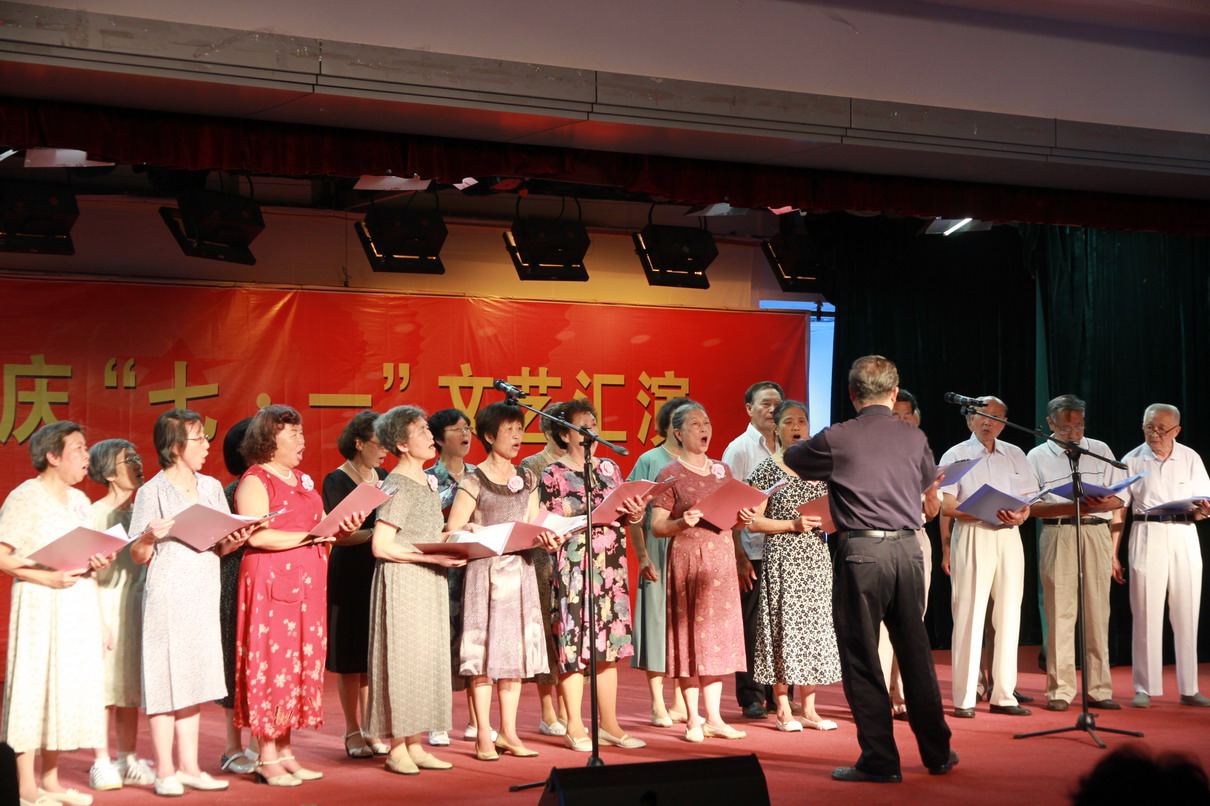 合唱四团演出
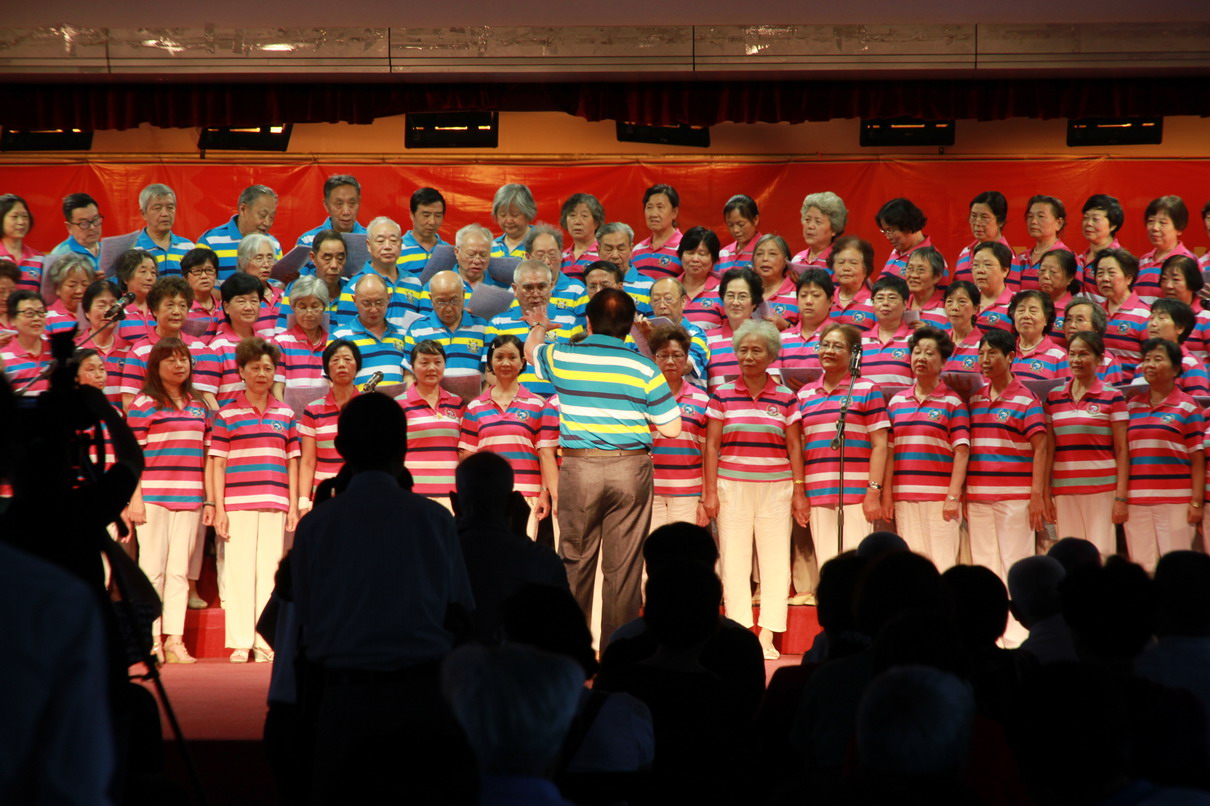 合唱三团演出
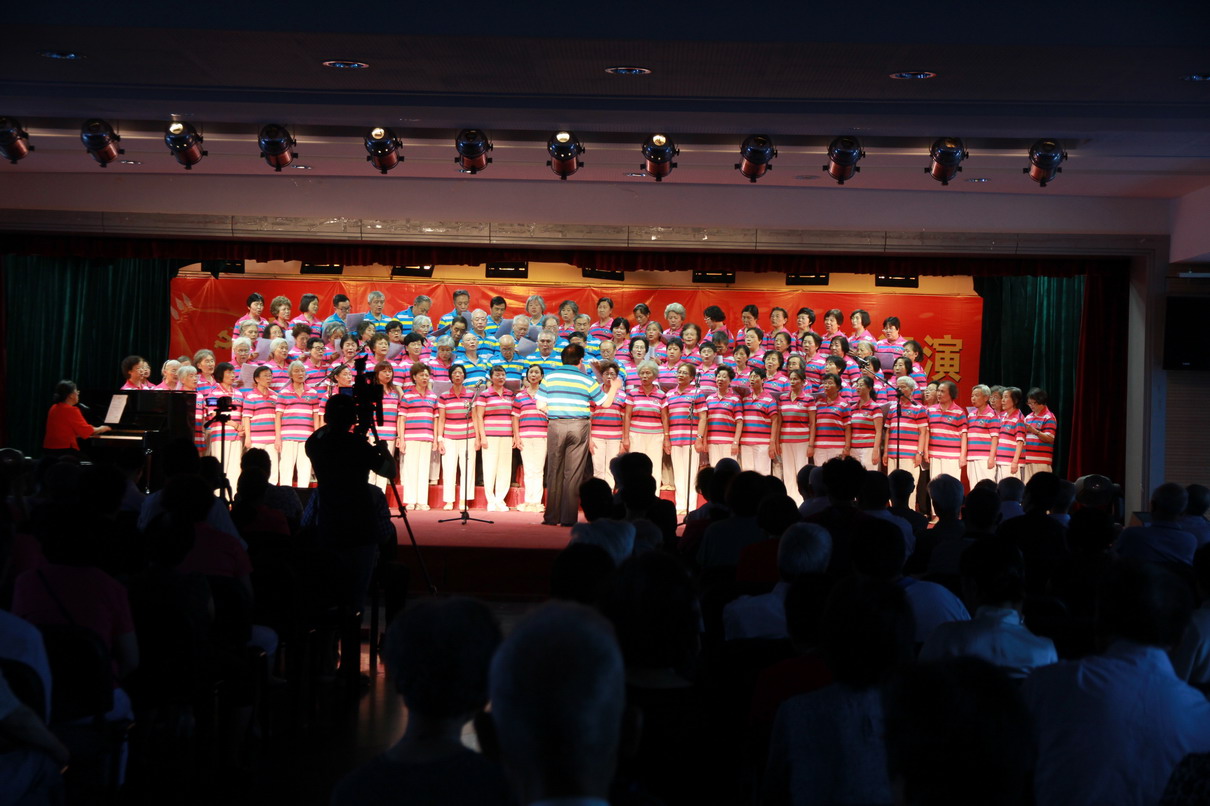 合唱三团演出
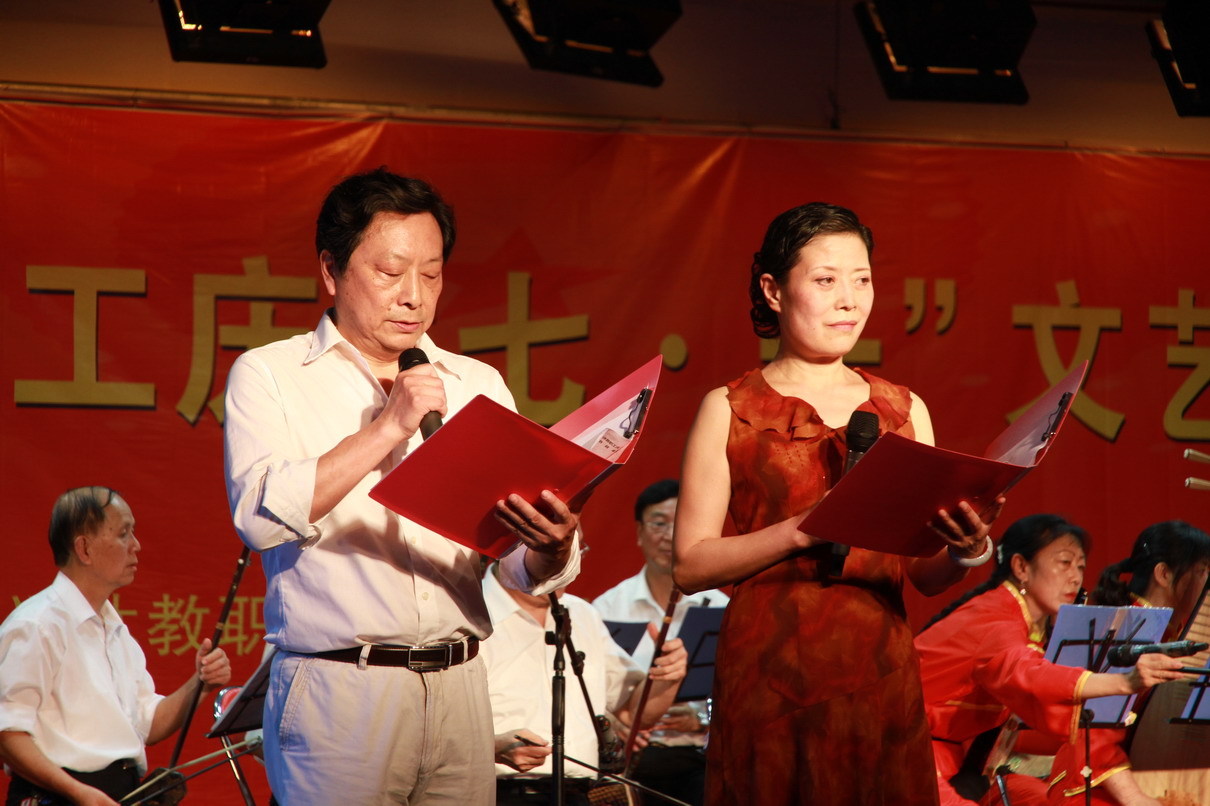 主持--2
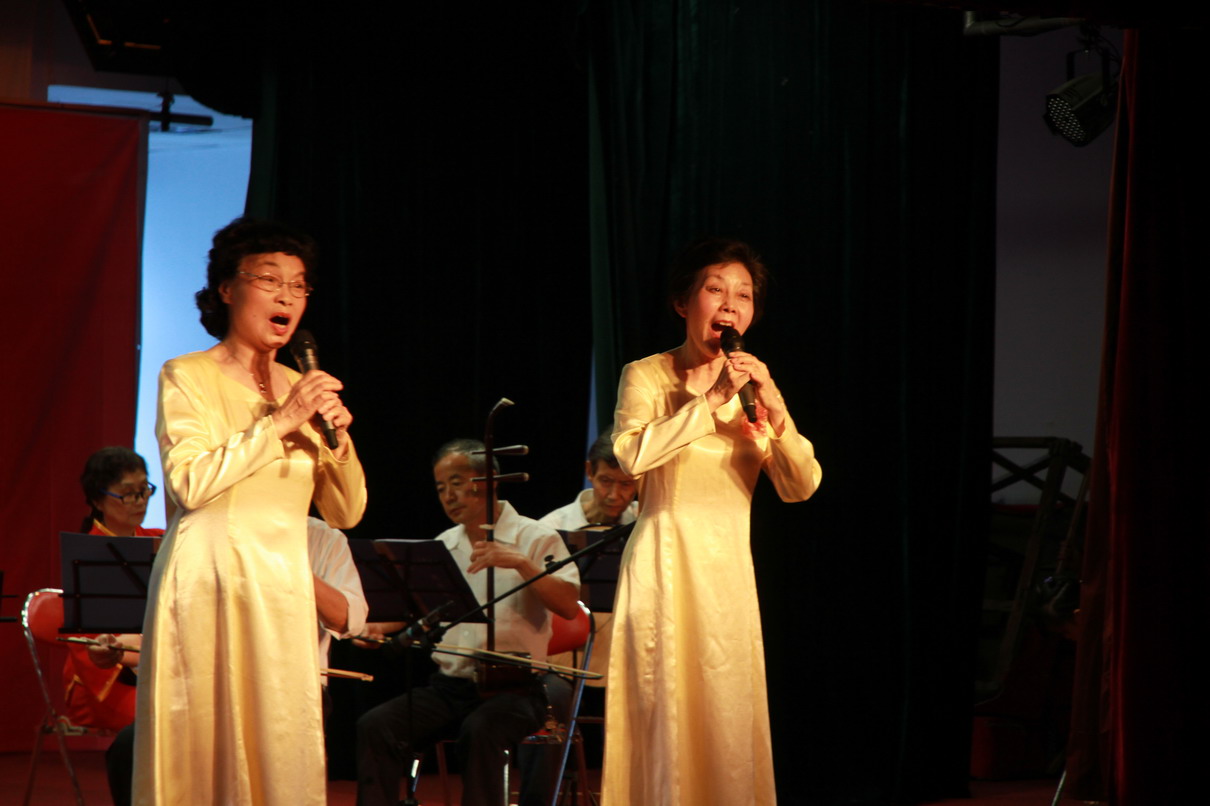 女声二重唱
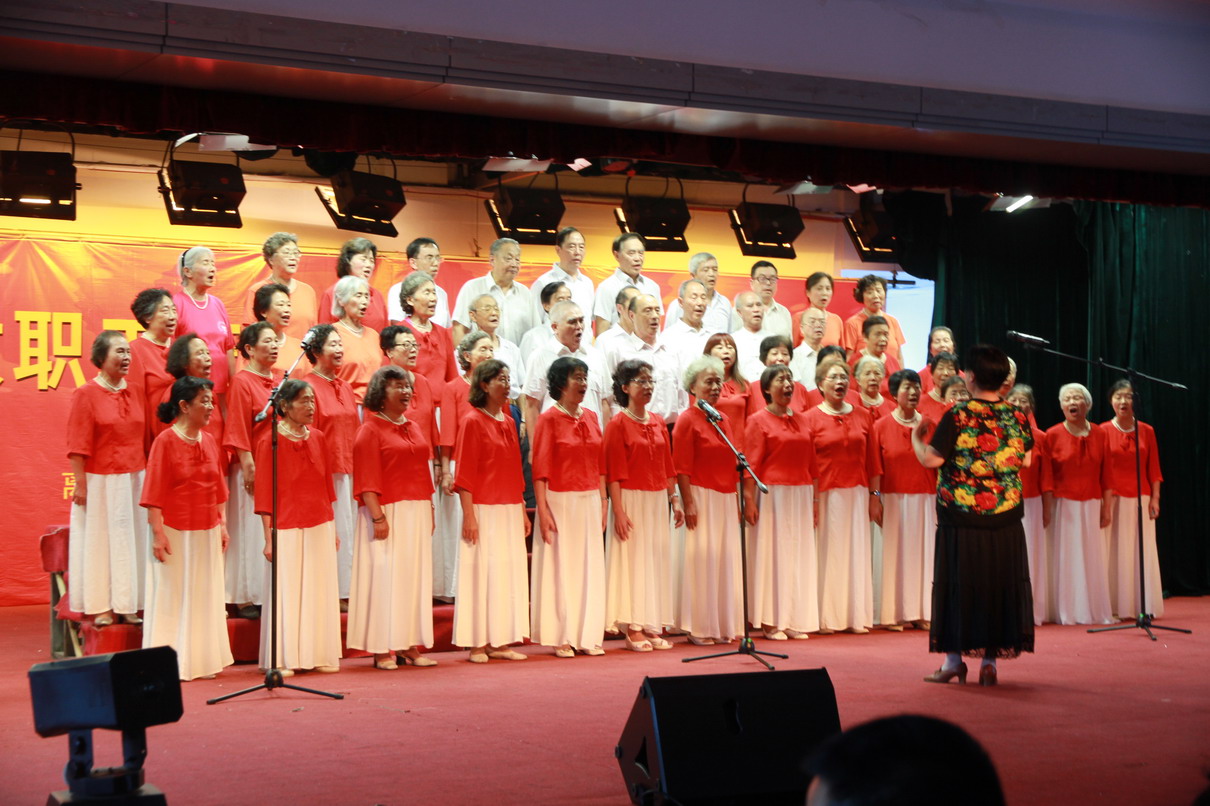 合唱二团演出
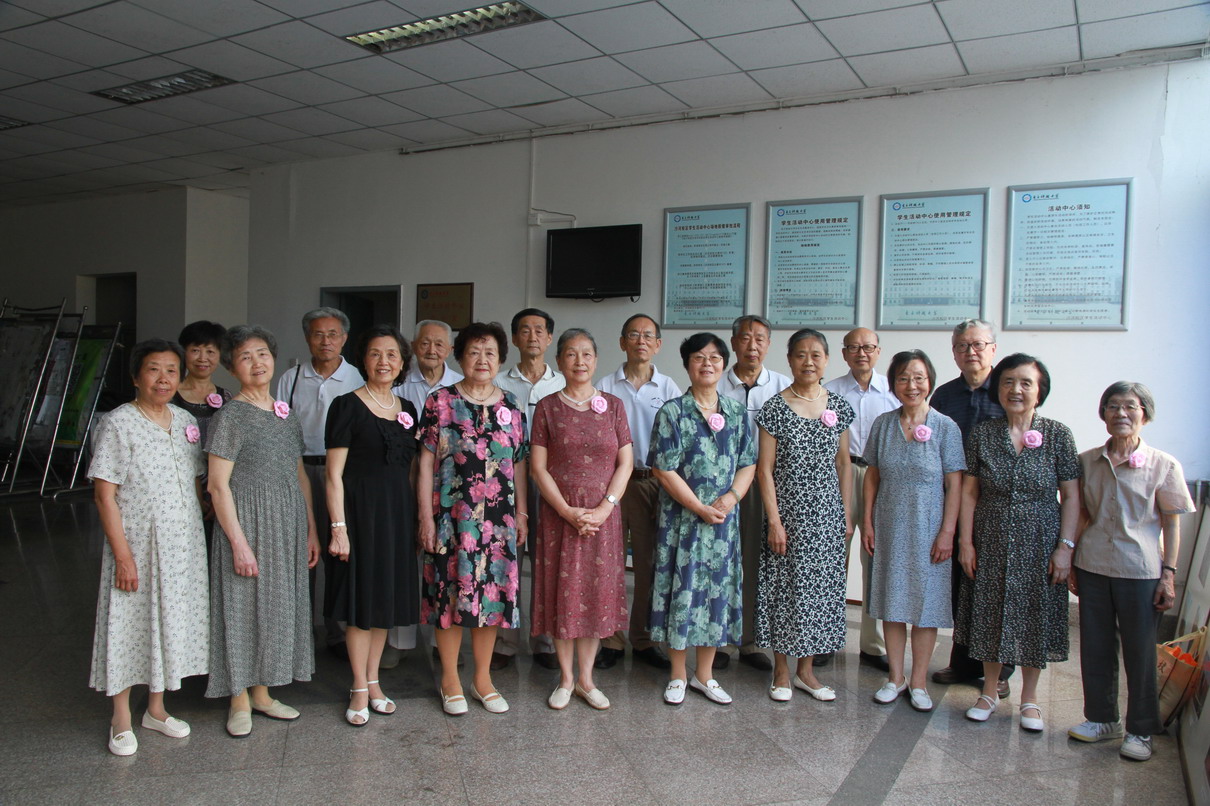 合唱四团集体照，老伴是四团成员
完